Up-scaling Basic Sanitation for the Urban Poor (UBSUP)  in Kenya
Presentation for Public Health Officers

Version: 2.0Last Update: August 2017
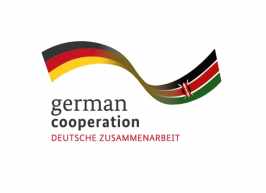 Presentation Road Map
What is UBSUP
Financing and Implementation
Sanitation Governance UBSUP 
The UBSUP approach
UBSUP Implementation Methodology
Achievements
Organisation of sanitation services
Protective equipment for the sanitation service providers
Transportation services
Disposal and Reuse
UBSUP challenges and mitigations
Lessons learnt
What is UBSUP?
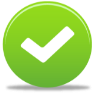 Upscaling  Basic Sanitation for the Urban Poor. 	
Six-year programme (2011- 2017) with projects financed through the Water Sector Trust Fund (WSTF) and implemented by the Water Service Providers (WSPs).
GOAL: Improving living conditions by offering sustainable sanitation to residents of urban low income areas in Kenya.
What is UBSUP?
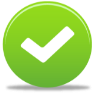 Objectives
Provide sustainable sanitation for at least 600,000 people through new construction and rehabilitation of 60,000 toilets
Construction of decentralised treatment facilities and establishment of emptying and transportation services (private)
Develop a sanitation up-scaling concept in line with the water sector reforms in Kenya
Establishment of a monitoring system for tracking access
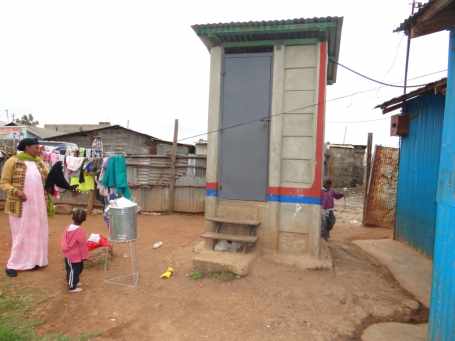 Financing                                                    Implementation
UBSUP
County Public Health Department
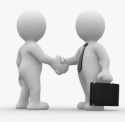 Government of Kenya
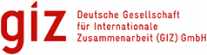 WSTF
Technical support
Water Sector Trust Fund
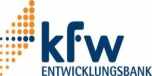 Water Service Providers
German Development Bank
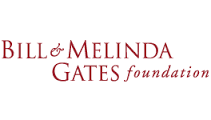 Sanitation Governance
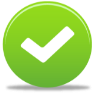 Ministry of Water and Irrigation
Policy formulation (Water Sector)
National Environmental Management Authority (NEMA): Enforcement of environmental laws
Ministry of Health
Policy formulation (Public Health)
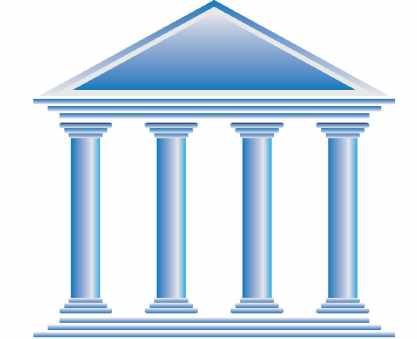 National
Public Health Department
Awareness creation, hygiene education and enforcement of PH laws
Water Service Providers: Water and Sanitation Service Provision
County
Existing legal institutional framework
The  UBSUP approach (1)
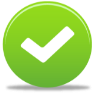 Call for proposals: Water service providers apply for  the UBSUP project within their jurisdiction with estimated minimum demand of 200 toilets (Phase 1)
Social marketers promote toilet at household level (Public awareness raising and sanitation marketing)
Households/Landlords register and choose from standardised toilet designs (UDDT, Pour flush, cistern flush)
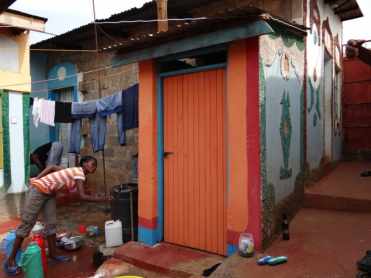 The  UBSUP approach (2)
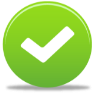 Households/Landlords contract artisans to build toilet according to standards set 
Supervision of construction is done by the water service providers and field monitors from the Water Sector Trust Fund
After construction to the standards, the water service provider pays a Post-construction incentive of 20,000 Kenya Shillings per toilet door regardless of the type of toilet chosen
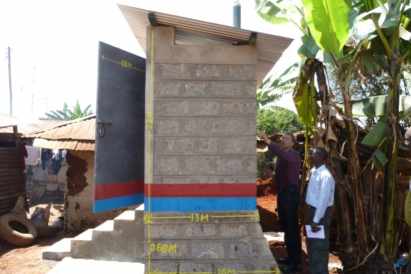 UBSUP Implementation Methodology
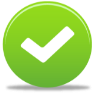 Rapid qualitative study to get an overview of situation in typical low income areas
Large scale quantitative study to collect data representative for low income areas 
Development  of technical, social and financial options covering the whole sanitation value chain
Development of  household sanitation information systems
Testing of different  toilet designs and piloting of the concept
Finalizing the concept based on piloting results
Up-scaling using the tested concept
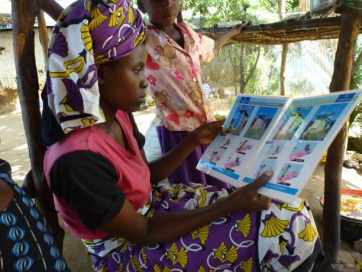 Achievements
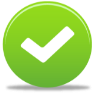 Testing and piloting of different types of  toilets completed
2,156 toilets completed during the pilot phase with 3 Water Service Providers (WSPs) 
Concept established (study, sanitation systems, social marketing concept and business model)
The 1st call for proposals  for up-scaling done where 40 water utilities had applied
20 projects have implemented 4,000 toilets and 7 decentralised treatment facilities (6 under construction)
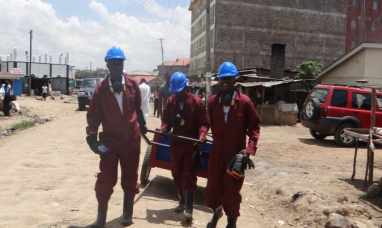 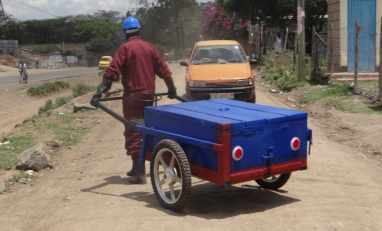 Organisation of sanitation services
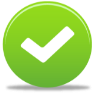 Identifying, training and registration of manual emptiers
The manual emptiers (Sanitation Teams) are identified by the Public Health Officers (PHOs)
Registration at the WSP for training (minimum of 15 people)   
Theoretical and Practical training by the WSPs, PHOs, NEMA officials and SafiSan team
Certificate of training awarded to the Sanitation Team
Registration at the Department of Gender and Social Welfare
Provision of certificate copy, list of members and ID’s to the WSP
Sign lease agreement and MoU between the WSP and the group
Organisation of sanitation services
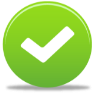 8. Seek authorization from Public Health Office 
9. Apply for the NEMA Transportation Permit
10. WSP commissions group to begin with the emptying of the dry toilets/UDDTs
11. List of all registered Sanitation Teams will be in the WSP technical, customer care and pro-poor department
12. Clients contact the Sanitation Teams directly pay them for the services of emptying their facility
Protective equipment for the sanitation service providers
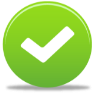 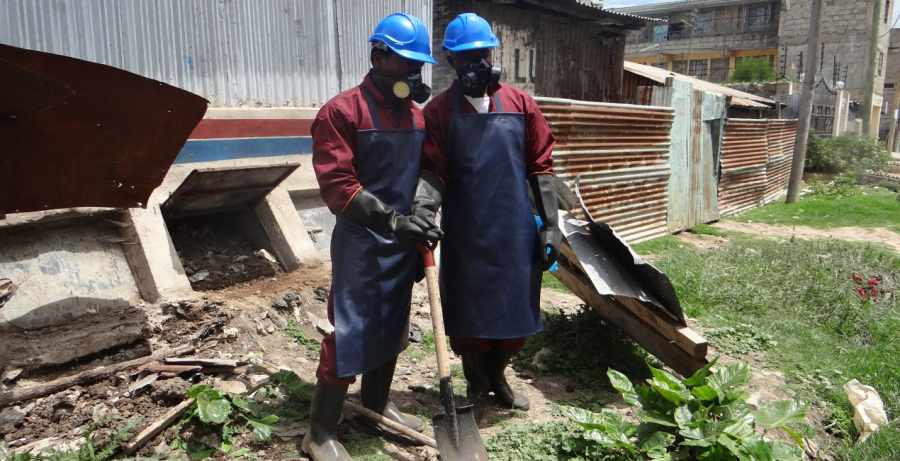 Overalls
 Gumboots
 Apron
 Helmet 
 Respirator
 Gloves
Transportation equipment for the sanitation service providers
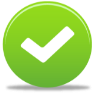 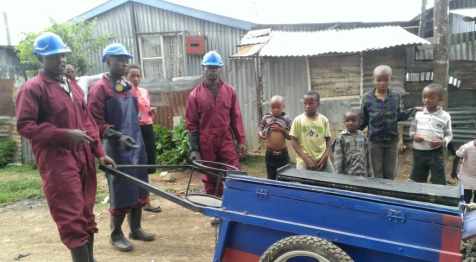 2 modes of Transportation:
Motorised 
Non-motorised
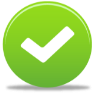 Disposal and Reuse
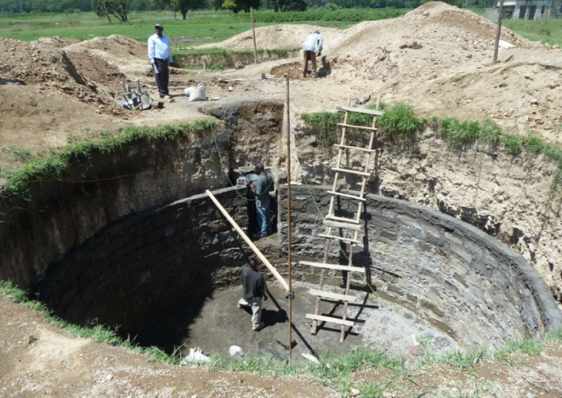 Existing Waste Water Treatment Plants
Newly constructed decentralised treatment facilities
Reuse a possibility once pathogen results are released by University of Nairobi
UBSUP – Challenges and mitigations
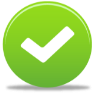 UBSUP – Challenges and mitigations
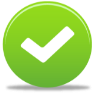 UBSUP – Challenges and mitigations
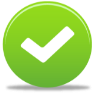 Lessons learnt
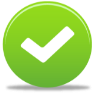 Water service providers are willing to engage in household on site sanitation if a proper concept is put in place
To achieve progress in onsite sanitation, one has to go beyond awareness creation and build infrastructure
Timely payment of subsidies by the water service providers is crucial for demand creation (confidence)
Enforcement of the Public Health Act by County Health Officers is necessary
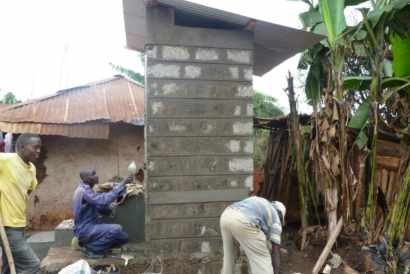 Lessons learnt
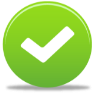 You can upscale without perfect policies and master plans in place
For up-scaling, low cost decentralised solutions are key (reaching more people at less per capita cost)
It is possible to address the entire sanitation value chain
The permanent presence of social marketers and community health workers is crucial
The county governments play a key role in ensuring project acceptability
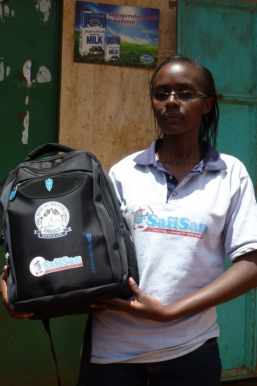 Thank you
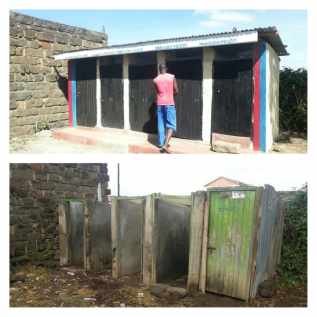 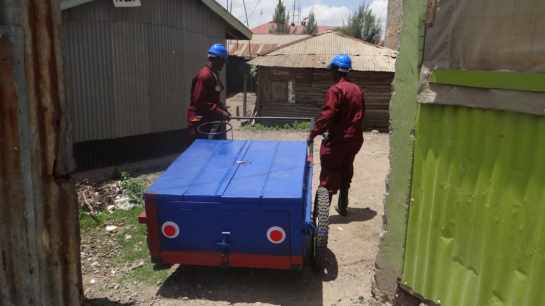